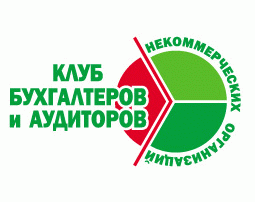 Ассоциация «Клуб бухгалтеров и аудиторов некоммерческих организаций» (Москва)в рамках проекта«Информационная поддержка НКО: налогообложение и бухгалтерский учёт. Этап V»
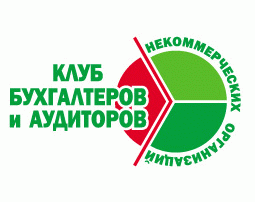 при финансовой поддержке Фонда президентских грантов
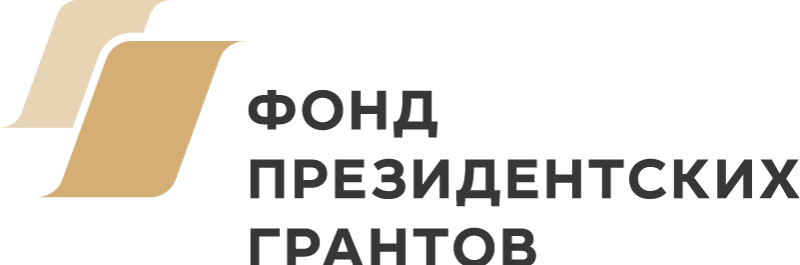 Деятельность Ассоциации:
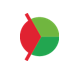 Ежеквартальные встречи московского Клуба 
Встречи региональных Клубов (Абакан, Екатеринбург, Казань, Красноярск, Нижний Новгород, Ленинградская область, Санкт-Петербург, Саратов, Севастополь, Ульяновск, Челябинск)
Регулярные обзоры изменений в законодательстве, касающихся НКО
Консультационные семинары и вебинары
Серия книг «Некоммерческие организации» под общей редакцией П.Ю. Гамольского
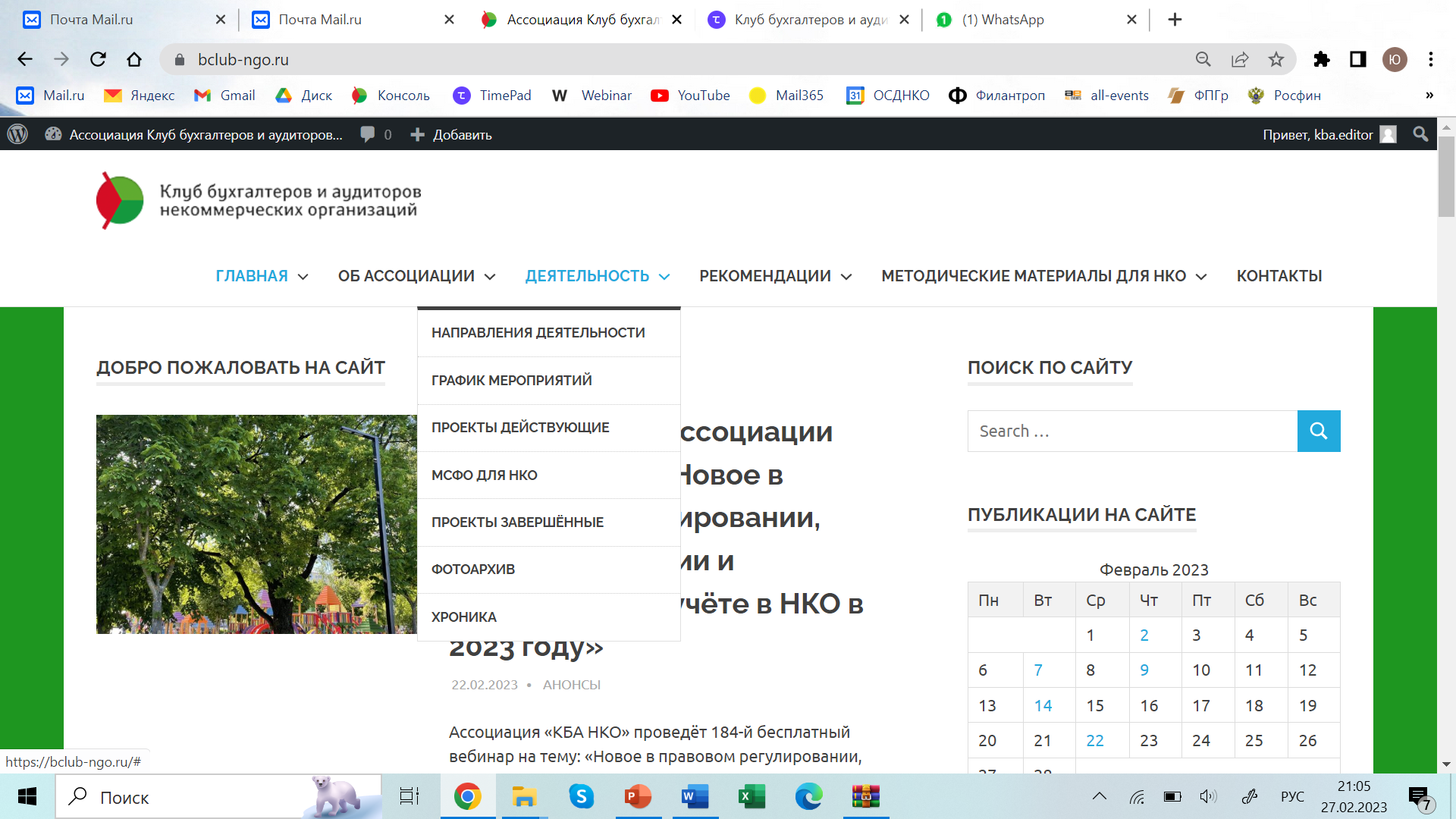 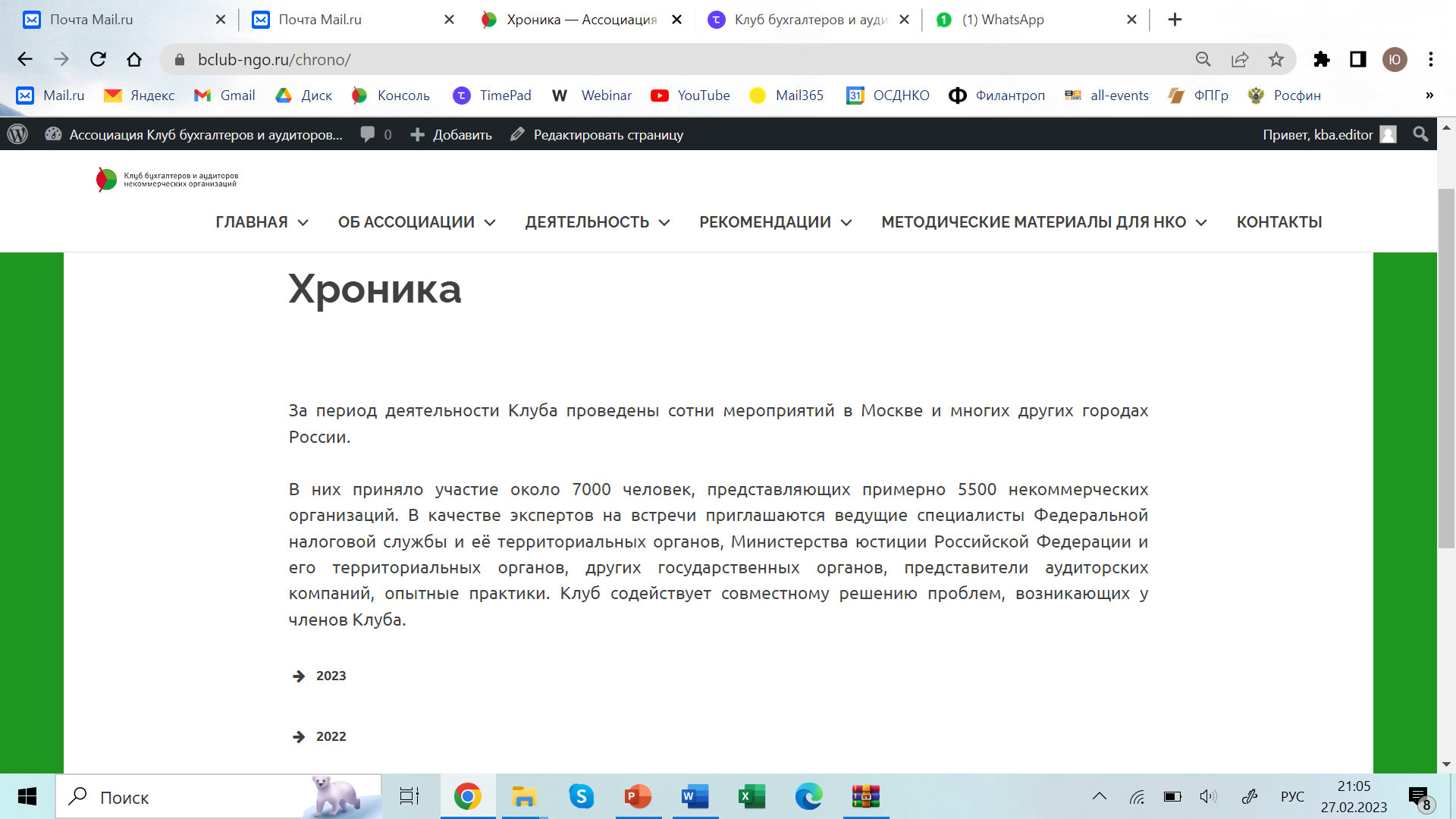 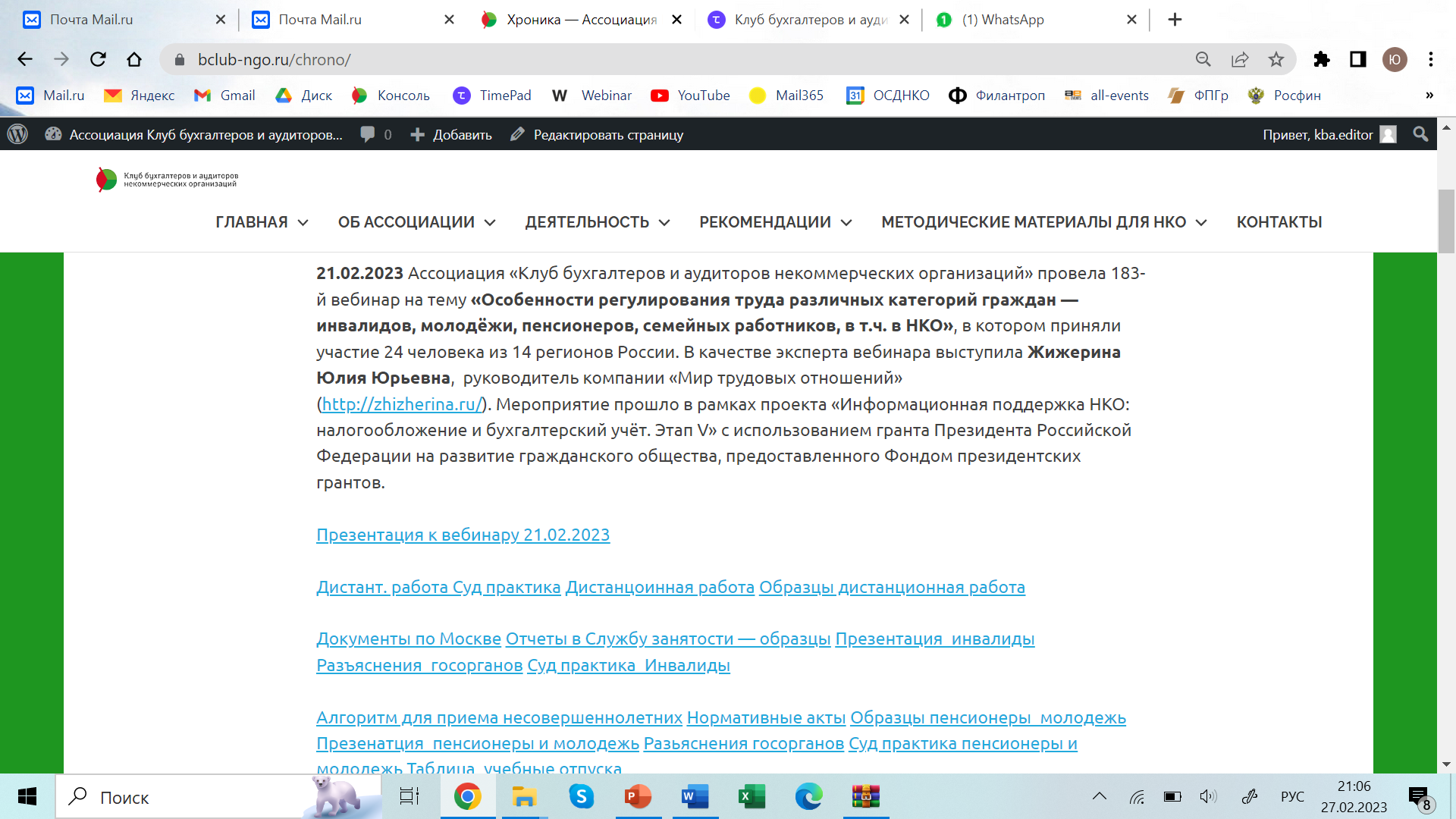 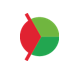 Присоединяйтесь к нам
* в Контакте:
https://m.vk.com/public183078827?from=groups
* в Телеграмм:
https://t.me/bclubngo
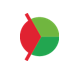 Наши вебинары в Интернете
*https://www.youtube.com/channel/UCjTcVOe3ucOVpB84OsPaLnQ/videos

*Открыта подписка на обновление канала
План-график вебинаров на март 2023 г.
07.03.2023. г. Москва. 185-й вебинар «Правовой аудит в НКО: как подготовиться к проверке Минюста России». Эксперт:  Селитраров Артём Станиславович – директор Центра правовой и учебно-методической поддержки социальных инициатив Урала «Третий сектор» (Екатеринбург). 
14.03.2023.  г. Москва. 186-й вебинар «Ответы на вопросы по бухгалтерcкому учёту и налогообложению» для руководителей, бухгалтеров и активистов СО НКО.
21.03.2023. г. Москва. 187-й вебинар «Занятие десятое из цикла «Бухгалтерский учёт в НКО для бухгалтера, начинающего работу в некоммерческой организации» —  «Командировки в НКО». Эксперт – Шаронова Маргарита Игоревна – генеральный директор ООО «Первая аудиторская компания». 
28.03.2023. г. Москва. 188-й вебинар «Практические аспекты применения договоров ГПХ в деятельности НКО». Эксперт – Татаров Константин Юрьевич, канд. эк. наук по специальности «Бухгалтерский учёт, статистика», практикующий бухгалтер и эксперт в области построения управленческого учета (стаж работы – более 25 лет), консультант, автор и ведущий семинаров экономической направленности (преподавательский стаж более 15 лет), победитель конкурса «Лучший бухгалтер России».
Контакты Ассоциации:
+7 (495) 972-80-68

bclub-ngo.ru

bclub-ngo2014@mail.ru
Телефон: 

Сайт:
 
Электронная почта:
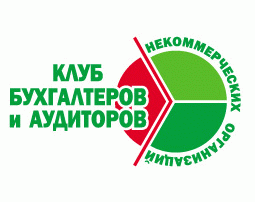 184-й вебинар Ассоциации "КБА НКО" 28.02.2023

«Новое в правовом регулировании, налогообложении и бухгалтерском учёте в НКО в 2023 году»

в рамках проекта 
«Информационная поддержка НКО: налогообложение и бухгалтерский учёт. Этап V»
с использованием гранта Президента Российской Федерации на развитие гражданского общества, предоставленного Фондом президентских грантов
Эксперт
сегодняшнего
вебинара
Гамольский Павел Юрьевич
Президент Ассоциации  “Клуб бухгалтеров и аудиторов некоммерческих организаций”
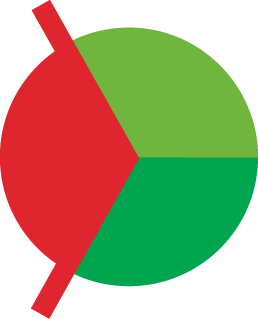 На сегодняшнем вебинаре ответы на вопросы не предусмотрены.
Ближайший вопросно-ответный вебинар пройдёт 14 марта.
Регистрация на него открыта.
Содержание:
ПРАВОВОЙ СТАТУС НКО
ГОСУДАРСТВЕННАЯ РЕГИСТРАЦИЯ НКО
ГОСУДАРСТВЕННАЯ ПОДДЕРЖКА НКО
КОНТРОЛЬ ЗА ДЕЯТЕЛЬНОСТЬЮ НКО
ХОЗЯЙСТВЕННАЯ ДЕЯТЕЛЬНОСТЬ НКО
БАНКОВСКОЕ ДЕЛО
ОБЩИЕ ВОПРОСЫ НАЛОГООБЛОЖЕНИЯ
НАЛОГ НА ПРИБЫЛЬ
НАЛОГ НА ДОХОДЫ ФИЗИЧЕСКИХ ЛИЦ (НДФЛ)
НДС И ПРОСЛЕЖИВАЕМОСТЬ
АКЦИЗЫ
НАЛОГ НА ИМУЩЕСТВО. ТРАНСПОРТНЫЙ И ЗЕМЕЛЬНЫЙ НАЛОГИ
УПРОЩЕННАЯ СИСТЕМА НАЛОГООБЛОЖЕНИЯ
СОЦИАЛЬНОЕ ОБЕСПЕЧЕНИЕ И СОЦИАЛЬНОЕ СТРАХОВАНИЕ
ТРУД И ЗАРПЛАТА
БУХГАЛТЕРСКИЙ УЧЁТ И АУДИТ
СТАТИСТИКА
КАССОВЫЕ ОПЕРАЦИИ
ОБРАБОТКА ПЕРСОНАЛЬНЫХ ДАННЫХ
ВАЛЮТНОЕ РЕГУЛИРОВАНИЕ
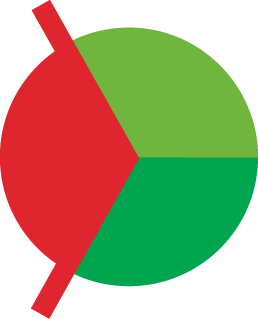 ПРАВОВОЙ СТАТУС НКО
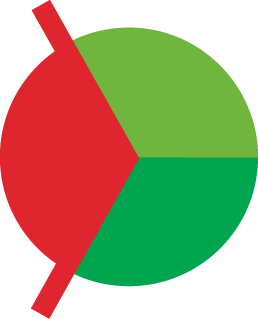 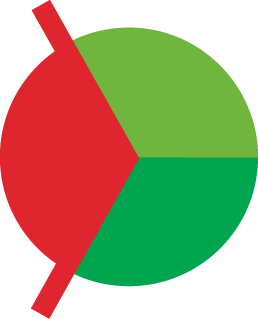 Федеральный закон от 26.03.2022 N 72-ФЗ "О внесении изменений в отдельные законодательные акты Российской Федерации"
Федеральный закон от 01.05.2022 N 133-ФЗ "О внесении изменений в статью 15 Закона Российской Федерации "О торгово-промышленных палатах в Российской Федерации"
Федеральный закон от 01.04.2022 N 89-ФЗ "О внесении изменений в статьи 6 и 7 Федерального закона "О национально-культурной автономии"
Федеральный закон от 14.07.2022 № 340-ФЗ "О внесении изменений в статью 2 Федерального закона "О благотворительной деятельности и добровольчестве (волонтерстве)".
Федеральный закон от 14.07.2022 № 339-ФЗ "О внесении изменений в отдельные законодательные акты Российской Федерации"
Федеральный закон от 14.07.2022 № 279-ФЗ "О внесении изменений в отдельные законодательные акты Российской Федерации и о приостановлении действия отдельных положений Федерального закона "О порядке формирования и использования целевого капитала некоммерческих организаций"
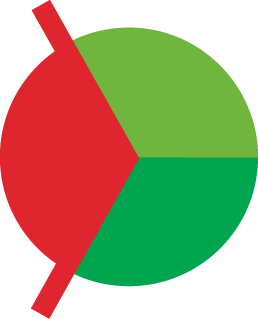 Федеральный закон от 21.11.2022 № 460-ФЗ "О внесении изменений в статью 5 Федерального закона "О государственной службе российского казачества". // Официальный интернет-портал правовой информации http://pravo.gov.ru, 21.11.2022
Федеральный закон от 21.11.2022 № 439-ФЗ "О внесении изменений в статью 17.1 Федерального закона "О благотворительной деятельности и добровольчестве (волонтерстве)"
Федеральный закон от 04.11.2022 № 426-ФЗ "О внесении изменения в статью 9 Федерального закона "Об общественных объединениях"
Федеральный закон от 07.10.2022 № 394-ФЗ "О внесении изменений в Федеральный закон "О благотворительной деятельности и добровольчестве (волонтерстве)"
Постановление Правительства РФ от 01.04.2022 N 549 "О внесении изменений в некоторые акты Правительства Российской Федерации"
Постановление Правительства РФ от 31.03.2022 N 535 "О внесении изменений в постановление Правительства Российской Федерации от 7 октября 2017 г. N 1231". // Официальный интернет-портал правовой информации http://pravo.gov.ru, 05.04.2022.
ГОСУДАРСТВЕННАЯ РЕГИСТРАЦИЯ НКО
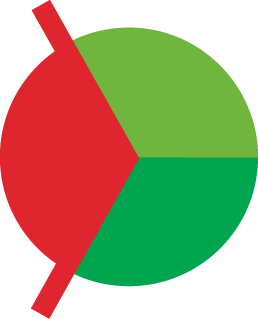 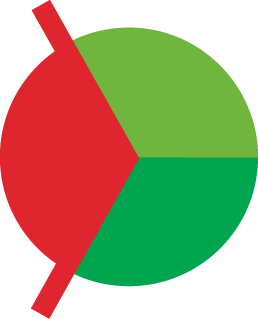 Федеральный закон от 19.12.2022 № 535-ФЗ "О внесении изменений в статьи 19 и 20 Федерального закона "Об общественных объединениях" и статью 14 Федерального закона "О некоммерческих организациях"
Федеральный закон от 28.06.2022 № 219-ФЗ "О внесении изменений в Федеральный закон "О противодействии легализации (отмыванию) доходов, полученных преступным путем, и финансированию терроризма" и отдельные законодательные акты Российской Федерации"
Апелляционное определение Апелляционной коллегии Верховного Суда РФ от 01.09.2022 № АПЛ22-296 <Об оставлении без изменения решения Верховного Суда РФ от 23.05.2022 № АКПИ22-212, которым частично удовлетворено заявление о признании недействующими пунктов 41, 48, 75 Административного регламента предоставления Министерством юстиции Российской Федерации государственной услуги по принятию решения о государственной регистрации некоммерческих организаций, утв. приказом Минюста России от 30.12.2011 № 455>
Постановление Правительства РФ от 22.11.2022 № 2107 "О внесении изменения в Правила выдачи разрешения на включение в наименование некоммерческой организации официального наименования "Российская Федерация" или "Россия", а также слов, производных от этого наименования". // Официальный интернет-портал правовой информации http://pravo.gov.ru, 22.11.2022.
Приказ Минюста России от 26.09.2022 № 199 "Об утверждении Административного регламента Министерства юстиции Российской Федерации по предоставлению государственной услуги по принятию решения о государственной регистрации некоммерческих организаций". Зарегистрировано в Минюсте России 26.09.2022 № 70217. // Официальный интернет-портал правовой информации http://pravo.gov.ru, 26.09.2022. Начало действия документа - 07.10.2022.
Приказ Минюста России от 26.09.2022 № 198 "Об утверждении Административного регламента предоставления Министерством юстиции Российской Федерации государственной услуги по предоставлению информации физическим и юридическим лицам о зарегистрированных организациях". Зарегистрировано в Минюсте России 26.09.2022 № 70216. // Официальный интернет-портал правовой информации http://pravo.gov.ru, 26.09.2022. Начало действия документа - 07.10.2022.
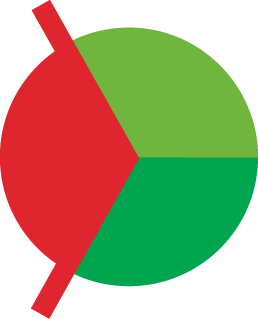 Приказ Минюста России от 30.12.2022 № 440 "Об утверждении Порядка взаимодействия Министерства юстиции Российской Федерации с Федеральной налоговой службой по вопросам государственной регистрации некоммерческих организаций". Зарегистрировано в Минюсте России 09.01.2023 № 71951. // Официальный интернет-портал правовой информации http://pravo.gov.ru, 09.01.2023. Начало действия документа - 20.01.2023.
Приказ ФНС России от 28.12.2022 № ЕД-7-14/1268@ "Об утверждении Оснований, условий и способов проведения указанных в пункте 4.2 статьи 9 Федерального закона от 08.08.2001 № 129-ФЗ "О государственной регистрации юридических лиц и индивидуальных предпринимателей" мероприятий, порядка использования результатов этих мероприятий, а также формы письменного возражения относительно предстоящей государственной регистрации изменений устава юридического лица или предстоящего внесения сведений в Единый государственный реестр юридических лиц и формы заявления физического лица о недостоверности сведений о нем в Едином государственном реестре юридических лиц". Зарегистрировано в Минюсте России 08.02.2023 № 72287.
<Письмо> ФНС России от 30.12.2022 № КВ-4-14/17900@ <О направлении Обзора судебной практики по спорам с участием регистрирующих органов № 4 (2022)>
Решение Верховного Суда РФ от 23.05.2022 N АКПИ22-212 <О частичном удовлетворении заявления о признании недействующим пунктов 41, 48, 75 Административного регламента предоставления Министерством юстиции Российской Федерации государственной услуги по принятию решения о государственной регистрации некоммерческих организаций, утв. Приказом Минюста России от 30.12.2011 N 455>
ГОСУДАРСТВЕННАЯ ПОДДЕРЖКА НКО
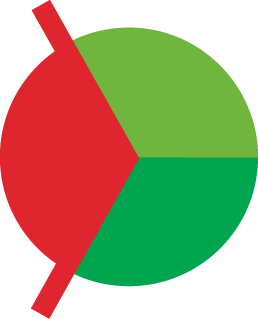 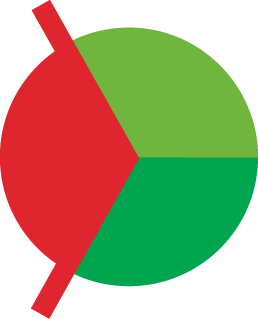 Федеральный закон от 06.03.2022 N 36-ФЗ "О внесении изменений в Федеральный закон "О порядке формирования и использования целевого капитала некоммерческих организаций"
Федеральный закон от 28.05.2022 N 144-ФЗ "О внесении изменения в статью 39.10 Земельного кодекса Российской Федерации"
Федеральный закон от 08.03.2022 N 46-ФЗ "О внесении изменений в отдельные законодательные акты Российской Федерации"
Постановление Правительства РФ от 19.08.2022 № 1461 "О внесении изменений в постановление Правительства Российской Федерации от 13 марта 2021 г. № 362"
Постановление Правительства РФ от 18.03.2022 N 398 "О внесении изменений в постановление Правительства Российской Федерации от 13 марта 2021 г. N 362"
Постановление Правительства РФ от 17.02.2022 N 199 "О внесении изменений в постановление Правительства Российской Федерации от 24 июня 2020 г. N 915"
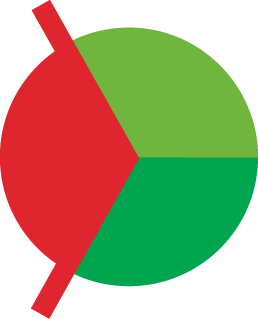 Постановление Правительства РФ от 17.02.2023 № 252 "О внесении изменений в Правила предоставления субсидий из федерального бюджета некоммерческим организациям (за исключением субсидий государственным (муниципальным) учреждениям) на реализацию творческих проектов в сфере музыкального, театрального, изобразительного искусства и народного творчества"
Постановление Правительства РФ от 04.06.2022 N 1021 "О внесении изменений в Правила предоставления субсидий Фондом социального страхования Российской Федерации в 2022 году из бюджета Фонда социального страхования Российской Федерации юридическим лицам, включая некоммерческие организации, и индивидуальным предпринимателям в целях стимулирования занятости отдельных категорий граждан"
<Письмо> Минэкономразвития России от 25.07.2022 № 27703-ТИ/Д04и "О порядке включения в реестр СОНКО"
КОНТРОЛЬ ЗА ДЕЯТЕЛЬНОСТЬЮ НКО
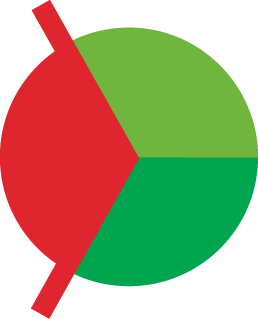 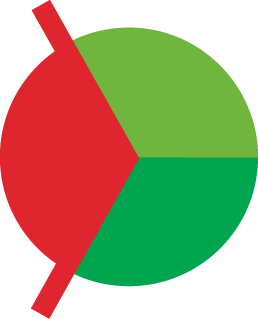 Постановление Конституционного Суда РФ от 20.10.2022 № 45-П "По делу о проверке конституционности статьи 15.33.2 Кодекса Российской Федерации об административных правонарушениях в связи с жалобами гражданки И.И. Пантелеевой"
Федеральный закон от 26.03.2022 N 70-ФЗ "О внесении изменений в Кодекс Российской Федерации об административных правонарушениях"
Федеральный закон от 14.07.2022 № 255-ФЗ "О контроле за деятельностью лиц, находящихся под иностранным влиянием". Начало действия документа - 01.12.2022.
Федеральный закон от 29.12.2022 № 622-ФЗ "О внесении изменений в Кодекс Российской Федерации об административных правонарушениях"
Федеральный закон от 14.07.2022 № 331-ФЗ "О внесении изменений в отдельные законодательные акты Российской Федерации и о приостановлении действия отдельных положений статьи 5.1 Федерального закона "О банках и банковской деятельности"
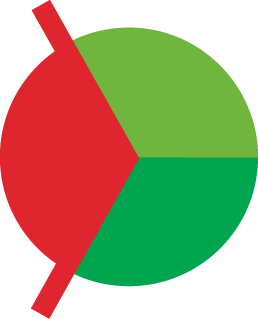 Федеральный закон от 14.07.2022 № 290-ФЗ "О внесении изменений в Кодекс Российской Федерации об административных правонарушениях и статью 1 Федерального закона "О внесении изменений в Кодекс Российской Федерации об административных правонарушениях"
Постановление Правительства РФ от 10.03.2022 N 336 "Об особенностях организации и осуществления государственного контроля (надзора), муниципального контроля"
Приказ Минюста России от 29.11.2022 № 307 "Об утверждении Порядка ведения реестра иностранных агентов и размещения содержащихся в нем сведений на официальном сайте Министерства юстиции Российской Федерации в информационно-телекоммуникационной сети "Интернет", Порядка принятия решения об исключении физического лица, впервые включенного в реестр иностранных агентов, из реестра иностранных агентов, формы заявления иностранного агента об исключении из реестра иностранных агентов". Зарегистрировано в Минюсте России 30.11.2022 № 71228.
"Обзор типичных нарушений обязательных требований, выявленных при осуществлении контрольных (надзорных) функций Минюста России в отношении общественных объединений". Утв. Минюстом России.
<Информация> Росфинмониторинга "Вниманию исполнительных органов личных фондов, имеющих статус международных фондов (кроме международных наследственных фондов)"
ХОЗЯЙСТВЕННАЯ ДЕЯТЕЛЬНОСТЬ НКО
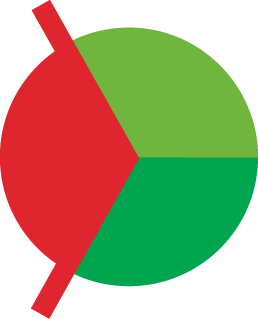 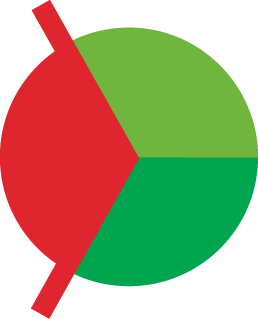 Федеральный закон от 01.05.2022 N 131-ФЗ "О внесении изменений в Федеральный закон "Об обязательном экземпляре документов"
Федеральный закон от 25.02.2022 N 26-ФЗ "О внесении изменения в статью 7 Федерального закона "Об обязательном экземпляре документов"
Федеральный закон от 29.12.2022 № 588-ФЗ "О внесении изменений в Основы законодательства Российской Федерации о нотариате"
Федеральный закон от 14.07.2022 № 326-ФЗ "О внесении изменений в отдельные законодательные акты Российской Федерации и о приостановлении действия отдельных положений законодательных актов Российской Федерации"
Указ Президента РФ от 27.05.2022 N 322 "О временном порядке исполнения обязательств перед некоторыми правообладателями". 
Постановление Правительства РФ от 13.05.2022 N 862 "О внесении изменений в форму удостоверения, являющегося исполнительным документом и выдаваемого уполномоченным по правам потребителей финансовых услуг"
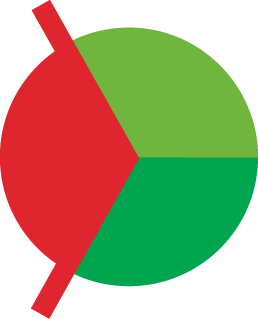 Приказ Минюста России от 14.12.2022 № 391 "О внесении изменений в форму выписки из реестра распоряжений об отмене доверенностей, за исключением нотариально удостоверенных доверенностей, и порядок ее формирования, утвержденные приказом Министерства юстиции Российской Федерации от 03.12.2021 № 238". Зарегистрировано в Минюсте России 15.12.2022 № 71547.
Приказ Минздрава России от 18.02.2022 N 90н "Об утверждении формы, порядка ведения отчетности, учета и выдачи работникам личных медицинских книжек, в том числе в форме электронного документа". Зарегистрировано в Минюсте России 22.02.2022 N 67428.
Приказ Минэкономразвития России от 14.04.2022 N 200 "Об утверждении федеральных стандартов оценки и о внесении изменений в некоторые приказы Минэкономразвития России о федеральных стандартах оценки"
Приказ Минэкономразвития России от 29.12.2022 № 758 "Об утверждении методических рекомендаций по определению видов экономической деятельности хозяйствующих субъектов в соответствии с Общероссийским классификатором видов экономической деятельности (ОКВЭД) для формирования государственных реестров"
БАНКОВСКОЕ ДЕЛО
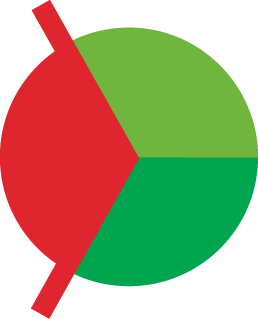 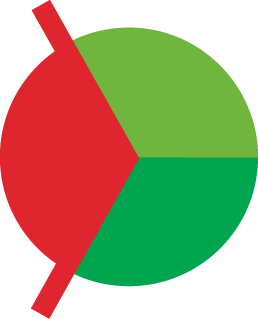 Указание Банка России от 25.03.2022 N 6104-У "О внесении изменений в Положение Банка России от 29 июня 2021 года N 762-П "О правилах осуществления перевода денежных средств". Зарегистрировано в Минюсте России 25.04.2022 N 68320. // Официальный сайт Банка России http://www.cbr.ru/, 26.04.2022, "Вестник Банка России", N 26, 05.05.2022. Начало действия документа - 01.05.2022.
Информационное письмо Банка России от 14.06.2022 № ИН-03-59/82 "О недопустимости одностороннего увеличения/установления комиссионных вознаграждений по договору с потребителем". // "Вестник Банка России", № 33, 23.06.2022
Информация Банка России от 22.07.2022
Информационное сообщение Банка России от 16.09.2022
ОБЩИЕ ВОПРОСЫ НАЛОГООБЛОЖЕНИЯ
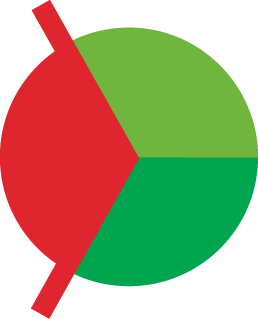 Федеральный закон от 14.07.2022 N 263-ФЗ "О внесении изменений в части первую и вторую Налогового кодекса Российской Федерации"
Приказ ФНС России от 02.11.2022 N ЕД-7-8/1047@ "Об утверждении формы, порядка заполнения и формата представления уведомления об исчисленных суммах налогов, авансовых платежей по налогам, сборов, страховым взносам в электронной форме"
Федеральный закон от 01.05.2022 № 120-ФЗ "О внесении изменений в часть первую Налогового кодекса Российской Федерации"
Федеральный закон от 28.12.2022 № 565-ФЗ "О внесении изменений в части первую и вторую Налогового кодекса Российской Федерации и отдельные законодательные акты Российской Федерации о налогах и сборах".
Федеральный закон от 19.12.2022 № 523-ФЗ "О внесении изменений в часть вторую Налогового кодекса Российской Федерации и отдельные законодательные акты Российской Федерации"
Приказ Минфина России от 22.11.2022 № 177н "О внесении изменений в приказ Министерства финансов Российской Федерации от 17 мая 2022 г. № 75н "Об утверждении кодов (перечней кодов) бюджетной классификации Российской Федерации на 2023 год (на 2023 год и на плановый период 2024 и 2025 годов)". Зарегистрировано в Минюсте России 27.12.2022 № 71827.
Приказ Минфина России от 30.12.2022 № 199н "О внесении изменений в приказ Министерства финансов Российской Федерации от 12 ноября 2013 г. № 107н". Зарегистрировано в Минюсте России 31.01.2023 № 72187.
Приказ ФНС России от 14.11.2022 № ЕД-7-19/1085@ "Об утверждении документов, предусмотренных подпунктом 1 пункта 1 и пунктом 2.3 статьи 102 Налогового кодекса Российской Федерации". Зарегистрировано в Минюсте России 02.12.2022 № 71321.
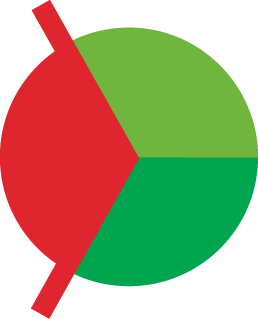 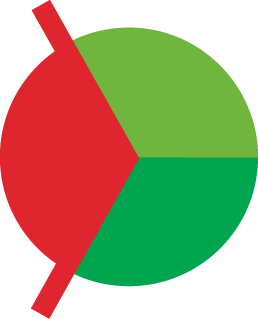 Приказ ФНС России от 01.07.2022 № ЕД-7-19/610@ "Об утверждении перечней услуг, доступных для налогоплательщиков в электронной системе управления очередью"
Приказ ФНС России от 10.06.2022 № ЕА-7-26/486@ "О внесении изменений в приказ ФНС России от 15.07.2011 № ММВ-7-6/443@"
Приказ ФНС России от 13.05.2022 № ЕД-7-26/405@ "Об утверждении формата представления акта сверки взаимных расчетов в электронной форме". Зарегистрировано в Минюсте России 20.06.2022 № 68901. // Официальный интернет-портал правовой информации http://pravo.gov.ru, 20.06.2022.
Приказ ФНС России от 14.11.2022 № ЕД-7-19/1086@ "Об утверждении формы заявления о представлении справки о наличии по состоянию на дату формирования справки положительного, отрицательного или нулевого сальдо единого налогового счета налогоплательщика, плательщика сбора, плательщика страховых взносов или налогового агента, справки о принадлежности сумм денежных средств, перечисленных в качестве единого налогового платежа, и справки об исполнении обязанности по уплате налогов, сборов, страховых взносов, пеней, штрафов, процентов и формата его представления в налоговый орган в электронной форме". Зарегистрировано в Минюсте России 22.12.2022 № 71768.
Приказ ФНС России от 02.11.2022 № ЕД-7-8/1047@ "Об утверждении формы, порядка заполнения и формата представления уведомления об исчисленных суммах налогов, авансовых платежей по налогам, сборов, страховым взносам в электронной форме". Зарегистрировано в Минюсте России 06.12.2022 № 71387.
Приказ ФНС России от 02.12.2022 № ЕД-7-8/1151@ "Об утверждении форм требований об уплате, а также форм документов, используемых налоговыми органами при применении обеспечительных мер и взыскании задолженности". Зарегистрировано в Минюсте России 30.12.2022 № 71902.
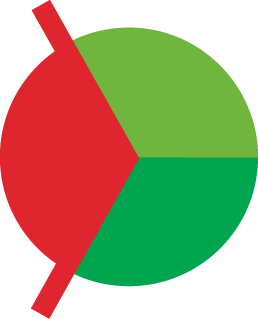 Приказ ФНС России от 30.11.2022 № ЕД-7-8/1131@ "Об утверждении Порядка списания задолженности, признанной безнадежной к взысканию, и Перечня документов, подтверждающих обстоятельства признания задолженности безнадежной к взысканию". Зарегистрировано в Минюсте России 29.12.2022 № 71896.
Приказ ФНС России от 30.11.2022 № ЕД-7-8/1135@ "Об утверждении формы, формата представления, порядка заполнения и порядка представления согласия налогоплательщика, плательщика сбора, плательщика страховых взносов, налогового агента на информирование о наличии задолженности". Зарегистрировано в Минюсте России 29.12.2022 № 71894.
Приказ ФНС России от 30.11.2022 № ЕД-7-8/1136@ "Об утверждении формы требования о перечислении денежных средств, принятых в счет уплаты и перечисления сумм налогов, сборов, страховых взносов, пеней, штрафов, процентов в качестве единого налогового платежа в бюджетную систему Российской Федерации". Зарегистрировано в Минюсте России 29.12.2022 № 71893.
Приказ ФНС России от 30.11.2022 № ЕД-7-8/1134@ "Об утверждении Порядка предоставления налоговыми органами отсрочки, рассрочки по уплате задолженности по налогам, сборам и страховым взносам в бюджеты бюджетной системы Российской Федерации и (или) налогов, сборов, страховых взносов, срок уплаты которых не наступил, инвестиционного налогового кредита". Зарегистрировано в Минюсте России 29.12.2022 № 71890.
Приказ ФНС России от 30.11.2022 № ЕД-7-8/1138@ "Об утверждении Порядка ведения реестра решений о взыскании задолженности и размещения в указанном реестре документов, предусмотренных пунктом 3 статьи 46 Налогового кодекса Российской Федерации". Зарегистрировано в Минюсте России 29.12.2022 № 71891.
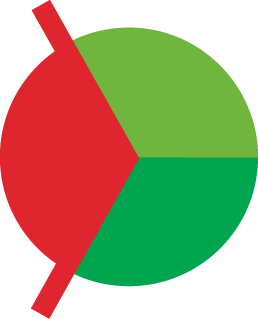 Приказ ФНС России от 30.11.2022 № ЕД-7-8/1129@ "Об утверждении формы справки о принадлежности сумм денежных средств, перечисленных в качестве единого налогового платежа налогоплательщика, плательщика сбора, плательщика страховых взносов или налогового агента, и формата ее представления в электронной форме" Зарегистрировано в Минюсте России 29.12.2022 № 71888.
Приказ ФНС России от 30.11.2022 № ЕД-7-8/1128@ "Об утверждении формы справки о наличии на дату формирования справки положительного, отрицательного или нулевого сальдо единого налогового счета налогоплательщика, плательщика сбора, плательщика страховых взносов или налогового агента и формата ее представления в электронной форме". Зарегистрировано в Минюсте России 29.12.2022 № 71889.
Приказ ФНС России от 23.11.2022 № ЕД-7-8/1123@ "Об утверждении формы справки об исполнении налогоплательщиком (плательщиком сбора, плательщиком страховых взносов, налоговым агентом) обязанности по уплате налогов, сборов, страховых взносов, пеней, штрафов, процентов и формата ее представления в электронной форме". Зарегистрировано в Минюсте России 30.12.2022 № 71932.
Приказ ФНС России от 02.12.2022 № ЕД-7-8/1149@ "О внесении изменений в приложение к приказу Федеральной налоговой службы от 20.03.2015 № ММВ-7-8/117@". Зарегистрировано в Минюсте России 30.12.2022 № 71899.
Приказ ФНС России от 29.12.2022 № ЕД-7-19/1295@ "Об утверждении Методических рекомендаций по организации электронного документооборота между налоговыми органами и налогоплательщиками при информационном обслуживании и информировании налогоплательщиков в электронной форме"
Приказ ФНС России от 09.01.2023 № ЕД-7-2/1@ "О внесении изменений в приказ Федеральной налоговой службы от 07.11.2018 № ММВ-7-2/628@". Зарегистрировано в Минюсте России 31.01.2023 № 72200.
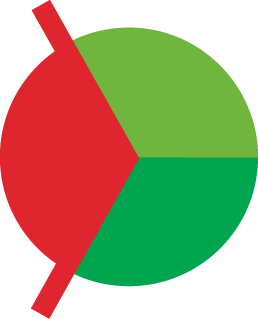 <Письмо> ФНС России от 29.12.2022 № АБ-4-19/17879 <О направлении типовых (рекомендуемых) формы заявления о представлении на бумажном носителе акта сверки принадлежности сумм денежных средств, перечисленных и (или) признаваемых в качестве единого налогового платежа, либо сумм денежных средств, перечисленных не в качестве единого налогового платежа и формы акта сверки принадлежности сумм денежных средств, перечисленных и (или) признаваемых в качестве единого налогового платежа, либо сумм денежных средств, перечисленных не в качестве единого налогового платежа>
<Письмо> ФНС России от 09.01.2023 № АБ-4-19/7 <О направлении типовых (рекомендуемых) форматов>
<Письмо> ФНС России от 30.12.2022 № СД-4-18/17916@ "О направлении Обзора успешных практик устранения схем уклонения от налогообложения"
<Письмо> ФНС России от 30.12.2022 № 8-8-02/0048@ "О направлении образцов ПД и списка КБК на 2023 год"
<Письмо> ФНС России от 30.12.2022 № 8-7-02/0001@ "О размещении материала«
<Письмо> ФНС России от 26.01.2023 № ЕД-26-8/2@ "В отношении взыскания сумм задолженности"
<Письмо> ФНС России от 24.10.2022 № 7-8-04/0005@ <О направлении Обзора правовых позиций, отраженных в судебных актах Конституционного Суда Российской Федерации и Верховного Суда Российской Федерации, принятых во втором квартале 2022 года по вопросам налогообложения>
<Письмо> ФНС России от 18.10.2022 № КВ-4-1/13949@ <О едином налоговом счете>
<Письмо> ФНС России от 10.10.2022 № БВ-4-7/13450@ <О направлении обзора судебной практики по вопросам установления действительных налоговых обязательств налогоплательщика по итогам налоговой проверки>
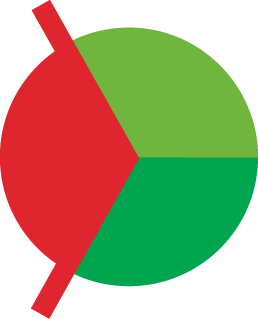 Приказ ФНС России от 13.09.2022 № ЕД-7-14/830@ "О внесении изменений в приложение к приказу Федеральной налоговой службы от 29 декабря 2016 года № ММВ-7-14/729@". Зарегистрировано в Минюсте России 18.10.2022 № 70588. // Официальный интернет-портал правовой информации http://pravo.gov.ru, 18.10.2022
Информация ФНС России "Как разблокировать счет быстро и без посещения налоговой"
Приказ ФНС России от 24.08.2022 № ЕД-7-14/765@ "О внесении изменений в приложения к приказу ФНС России от 04.09.2020 № ЕД-7-14/632@". Зарегистрировано в Минюсте России 22.09.2022 № 70186.
<Информация> ФНС России "ФНС России создала специальный портал для пользователей электронных доверенностей"
<Письмо> ФНС России от 29.08.2022 № АБ-4-19/11332 "О рекомендуемом формате Согласия, порядке его направления и порядке предоставления сведений"
<Письмо> ФНС России от 09.08.2022 № ЕА-4-15/10350 "О направлении Справочника"
Письмо ФНС России от 03.08.2022 № СД-4-22/10067@ "Об исключении случаев необоснованного истребования"
<Письмо> ФНС России от 02.08.2022 № КЧ-4-8/9976@ <О едином налоговом платеже организации, индивидуального предпринимателя>
Информация Минэкономразвития России <Об установлении коэффициентов-дефляторов на 2023 год>
НАЛОГ НА ПРИБЫЛЬ
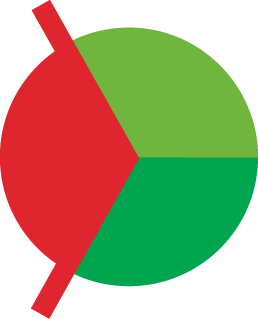 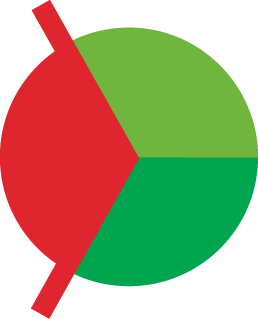 Федеральный закон от 04.11.2022 № 430-ФЗ "О внесении изменений в статью 286.1 части второй Налогового кодекса Российской Федерации«
Федеральный закон от 28.06.2022 № 196-ФЗ "О внесении изменения в статью 251 части второй Налогового кодекса Российской Федерации«
Федеральный закон от 28.06.2022 № 211-ФЗ "О внесении изменений в часть вторую Налогового кодекса Российской Федерации"
Приказ ФНС России от 17.08.2022 N СД-7-3/753@ "О внесении изменений в приложения к приказу Федеральной налоговой службы от 23.09.2019 N ММВ-7-3/475@". Зарегистрировано в Минюсте России 19.09.2022 № 70146.
Письмо ФНС России от 07.10.2022 № СД-4-3/13426@ "О признании в 2022 году доходов и расходов в виде курсовых разниц от переоценки требований (обязательств)"
<Письмо> ФНС России от 26.12.2022 № СД-4-3/17561@ <О применении положений Федерального закона от 26.03.2022 № 67-ФЗ "О внесении изменений в части первую и вторую Налогового кодекса Российской Федерации и статью 2 Федерального закона "О внесении изменений в часть вторую Налогового кодекса Российской Федерации" в части налогообложения курсовых разниц, возникших в период с 01 января 2022 года по 31 декабря 2024 года>
НАЛОГ НА ДОХОДЫ ФИЗИЧЕСКИХ ЛИЦ (НДФЛ)
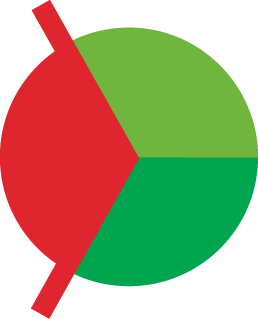 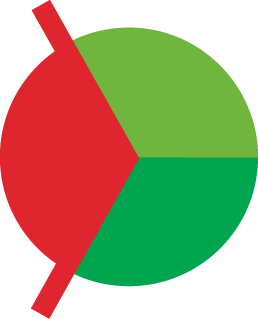 Федеральный закон от 14.07.2022 N 263-ФЗ "О внесении изменений в части первую и вторую Налогового кодекса Российской Федерации«
Федеральный закон от 21.11.2022 N 443-ФЗ "О внесении изменений в статью 4 части первой, часть вторую Налогового кодекса Российской Федерации и отдельные законодательные акты Российской Федерации"
Федеральный закон от 19.12.2022 N 523-ФЗ "О внесении изменений в часть вторую Налогового кодекса Российской Федерации и отдельные законодательные акты Российской Федерации"
Федеральный закон от 21.11.2022 № 440-ФЗ "О внесении изменения в статью 217 части второй Налогового кодекса Российской Федерации". 
Послание Президента РФ Федеральному Собранию от 21.02.2023 "Послание Президента Федеральному Собранию"
Постановление Правительства РФ от 31.03.2022 № 523 "О внесении изменений в постановление Правительства Российской Федерации от 15 июля 2009 г. № 602".
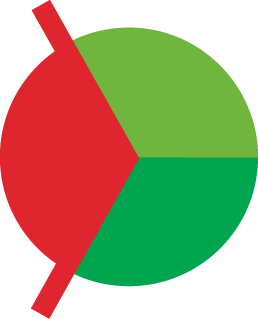 Постановление Правительства РФ от 24.01.2023 № 84 "О внесении изменения в перечень некоммерческих организаций, получаемые налогоплательщиками гранты, премии, призы и (или) подарки которых в денежной и (или) натуральной формах по результатам участия в соревнованиях, конкурсах, иных мероприятиях не подлежат налогообложению"
Приказ ФНС России от 27.12.2022 № ЕД-7-11/1264@ "О внесении изменений в приложения к приказу ФНС России от 17.08.2021 № ЕД-7-11/755@". 
Приказ ФНС России от 16.12.2022 № ЕД-7-11/1216@ "О внесении изменений в приложения № 1 и № 2 к приказу ФНС России от 10.09.2015 № ММВ-7-11/387@ "Об утверждении кодов видов доходов и вычетов". 
Приказ ФНС России от 29.09.2022 N ЕД-7-11/881@ "О внесении изменений в приложения к приказу Федеральной налоговой службы от 15.10.2020 N ЕД-7-11/753@"
Письмо ФНС России от 09.11.2022 N БС-4-11/15099@ <О порядке исчисления и уплаты налога на доходы физических лиц с дохода в виде заработной платы (оплаты труда), полученного сотрудниками организации в 2023 году>
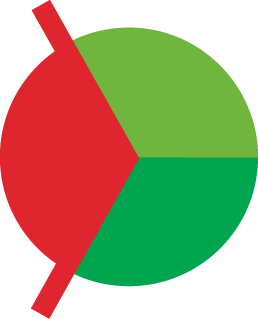 Письмо ФНС России от 23.06.2022 № БС-15-11/71@
<Письмо> ФНС России от 02.11.2022 № БС-4-11/14823@ <О предоставлении сведений о полученном налогоплательщиками доходе>
<Письмо> Минфина России от 05.10.2022 № 03-04-05/96040 <О налогообложении сумм возмещения организацией расходов работника по проезду до места командировки и обратно в случае, если дата, указанная в проездном документе, не совпадает с датой окончания командировки>
<Письмо> ФНС России от 26.09.2022 № БС-4-11/12746@ <О применении пункта 3 статьи 2 Федерального закона от 23.11.2020 № 372-ФЗ "О внесении изменений в часть вторую Налогового кодекса Российской Федерации в части налогообложения доходов физических лиц, превышающих 5 миллионов рублей за налоговый период">
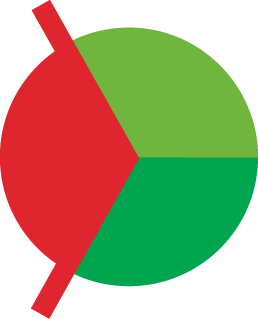 Письмо ФНС России от 30.01.2023 № БС-4-11/1010@ "О применении междокументных контрольных соотношений показателей формы расчета сумм налога на доходы физических лиц, исчисленных и удержанных налоговым агентом (форма 6-НДФЛ), утвержденной приказом ФНС России от 15.10.2020 № ЕД-7-11/753@ "Об утверждении формы расчета сумм налога на доходы физических лиц, исчисленных и удержанных налоговым агентом (форма 6-НДФЛ), порядка ее заполнения и представления, формата представления расчета сумм налога на доходы физических лиц, исчисленных и удержанных налоговым агентом, в электронной форме, а также формы справки о полученных физическим лицом доходах и удержанных суммах налога на доходы физических лиц", направленных письмом ФНС России от 18.02.2022 № БС-4-11/1981@"
<Письмо> ФНС России от 26.01.2023 № БС-4-11/850@ <По вопросу обложения налогом на доходы физических лиц сумм компенсации за несвоевременную выплату заработной платы, взысканной на основании решения суда с организации-работодателя>
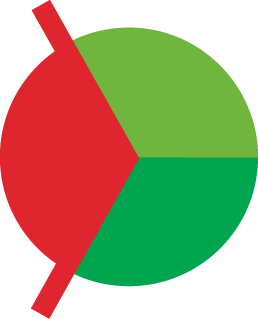 <Письмо> ФНС России от 19.01.2023 № БС-4-11/517@ <Об уплате налога на доходы физических лиц с дохода в виде заработной платы (оплаты труда) за декабрь 2022 года>
<Письмо> ФНС России от 11.01.2023 № ЗГ-3-11/125@ <О заполнении формы 6-НДФЛ>
<Письмо> ФНС России от 11.01.2023 № КЧ-4-8/105@ "О направлении рекомендуемых формы и формата заявления о возврате НДФЛ по ст. 227.1 НК РФ, НПД и сборов за пользование ОЖМ и ВБР"
НДС И ПРОСЛЕЖИВАЕМОСТЬ
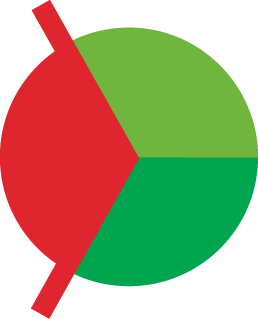 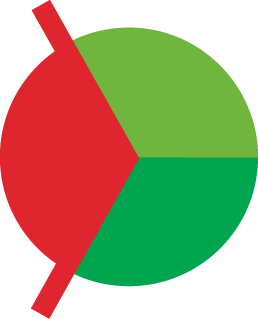 Федеральный закон от 19.12.2022 N 523-ФЗ "О внесении изменений в часть вторую Налогового кодекса Российской Федерации и отдельные законодательные акты Российской Федерации»
Приказ ФНС России от 12.12.2022 № ЕД-7-3/1191@ "О внесении изменений в приложения к приказу Федеральной налоговой службы от 29.10.2014 № ММВ-7-3/558@". Зарегистрировано в Минюсте России 23.01.2023 № 72107.
<Письмо> ФНС России от 22.12.2022 № СД-4-3/17394@ "О налоге на добавленную стоимость"
АКЦИЗЫ
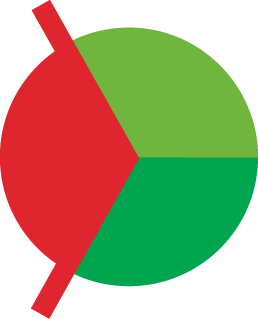 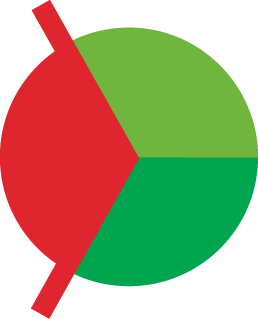 Федеральный закон от 21.11.2022 N 443-ФЗ "О внесении изменений в статью 4 части первой, часть вторую Налогового кодекса Российской Федерации и отдельные законодательные акты Российской Федерации"
НАЛОГ НА ИМУЩЕСТВО/ ТРАНСПОРТНЫЙ И ЗЕМЕЛЬНЫЙ НАЛОГИ
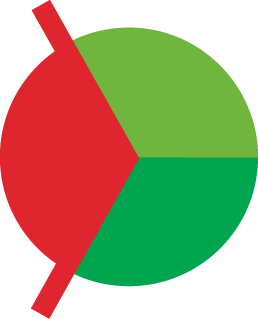 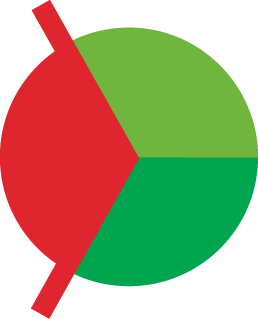 Федеральный закон от 14.07.2022 N 263-ФЗ
Приказ ФНС России от 24.08.2022 N ЕД-7-21/766@ "Об утверждении формы и формата представления налоговой декларации по налогу на имущество организаций в электронной форме и порядка ее заполнения"
<Письмо> ФНС России от 21.10.2022 N БС-4-21/14195@ "О направлении контрольных соотношений показателей формы налоговой декларации по налогу на имущество организаций"
Письмо ФНС России от 26.09.2022 N БС-4-21/12737@ "О новой форме налоговой декларации по налогу на имущество организаций"
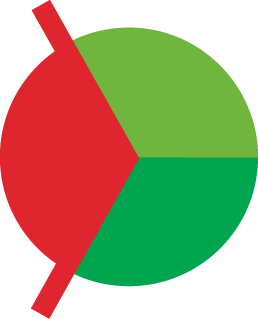 <Письмо> ФНС России от 06.07.2022 № БС-4-21/8540@ "Об Обзоре правовых позиций Верховного Суда Российской Федерации и Конституционного Суда Российской Федерации по вопросам налогообложения имущества (за II квартал 2022 г.)"
<Письмо> ФНС России от 23.09.2022 № БС-4-21/12683@ "О разъяснениях по отдельным вопросам администрирования налогообложения имущества"
<Письмо> ФНС России от 07.11.2022 № БС-4-21/14973@ "Об обзоре правовых позиций Верховного Суда Российской Федерации и Конституционного Суда Российской Федерации по вопросам налогообложения имущества (за III квартал 2022 г.)"
<Письмо> ФНС России от 08.12.2022 № БС-4-21/16658@ "Об установлении дифференцированных (пониженных) налоговых ставок и налоговых льгот по налогу на имущество организаций"
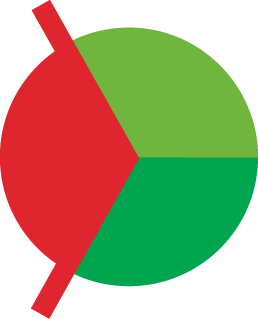 <Информация> ФНС России "С 2023 года вступают в силу обновленные формы документов для плательщиков налогов на имущество"
Приказ ФНС России от 30.03.2022 N ЕД-7-21/247@
Письмо ФНС России от 14.09.2022 № БС-4-21/12179@ "О применении в отношении многоквартирных домов особенностей определения налоговой базы по налогу на имущество организаций исходя из кадастровой стоимости"
<Письмо> ФНС России от 16.08.2022 № СД-4-21/10747@ "О правовых позициях Верховного Суда Российской Федерации по налоговым спорам, касающимся определения вида имущества (движимое/недвижимое) в целях применения главы 30 "Налог на имущество организаций" Налогового кодекса Российской Федерации"
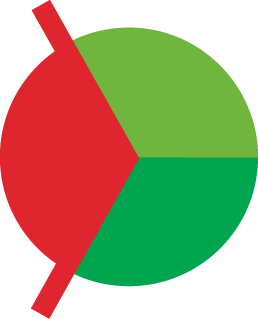 Письмо ФНС России от 09.02.2023 № БС-4-21/1528@ "Об определении налоговой базы по транспортному налогу в отношении автомототранспортного средства, имеющего несколько двигателей"
Письмо ФНС России от 20.06.2022 № БС-4-21/7541@ "О прекращении исчисления транспортного налога в случае гибели застрахованного транспортного средства"
<Письмо> ФНС России от 14.06.2022 № БС-4-21/7230@ "Об изменении Порядка заполнения формы заявления налогоплательщика-организации о предоставлении налоговой льготы по транспортному налогу и (или) земельному налогу"
<Письмо> ФНС России от 23.09.2022 № БС-4-21/12683@ "О разъяснениях по отдельным вопросам администрирования налогообложения имущества"
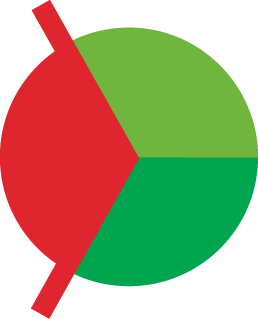 <Письмо> ФНС России от 15.09.2022 № БС-4-21/12281@ "О применении приказа ФНС России от 10.08.2022 № ЕД-7-21/741@ и внесении изменений в приложение к письму ФНС России от 30.11.2020 № БС-4-21/19653@"
Приказ ФНС России от 10.08.2022 № ЕД-7-21/741@ "Об утверждении формы, порядка заполнения и формата представления сообщения о наличии у налогоплательщика-организации транспортных средств и (или) объектов недвижимого имущества, налоговая база по которым определяется как их кадастровая стоимость, признаваемых объектами налогообложения по соответствующим налогам, в электронной форме". Зарегистрировано в Минюсте России 14.09.2022 № 70067.
Письма ФНС России от 12.07.2022 № БС-4-21/8879@, от 13.07.2022 № БС-4-21/8943@
УПРОЩЁННАЯ СИСТЕМА НАЛОГООБЛОЖЕНИЯ
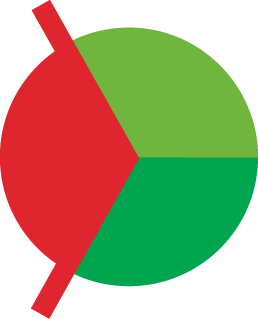 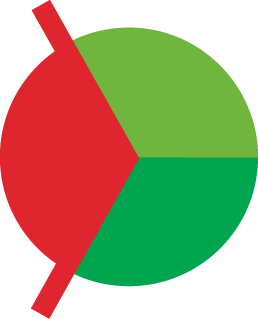 Федеральный закон от 14.07.2022 N 263-ФЗ
Приказ Минэкономразвития России от 19.10.2022 N 573 "Об установлении коэффициентов-дефляторов на 2023 год"
Федеральный закон от 14.07.2022 N 255-ФЗ "О контроле за деятельностью лиц, находящихся под иностранным влиянием"
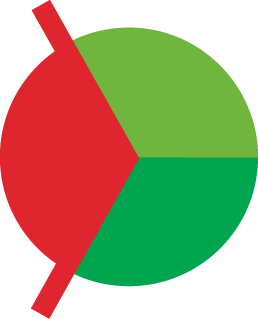 Постановление Правительства РФ от 30.03.2022 № 512 "Об изменении сроков уплаты налога (авансового платежа по налогу), уплачиваемого в связи с применением упрощенной системы налогообложения в 2022 году«

Письмо ФНС России от 31.03.2022 № СД-4-3/3868@ "О продлении сроков уплаты налога, уплачиваемого в связи с применением УСН«
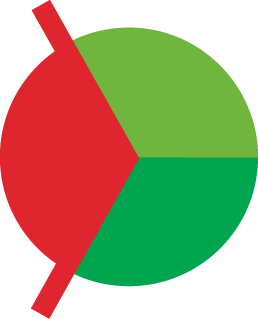 Приказ ФНС России от 23.09.2022 № ЕД-7-3/862@ "О внесении изменений в приложения № 4 и № 5 к приказу Федеральной налоговой службы от 02.11.2012 № ММВ-7-3/829@»

<Письмо> ФНС России от 29.07.2022 № СД-4-3/9846@ "О налогообложении сумм возмещения, полученных при изъятии недвижимого имущества налогоплательщиками, при применении УСН«

<Письмо> ФНС России от 31.01.2023 № СД-4-3/1023@ <Об уменьшении суммы авансовых платежей по УСН на уплаченные страховые взносы в связи с введением ЕНП>
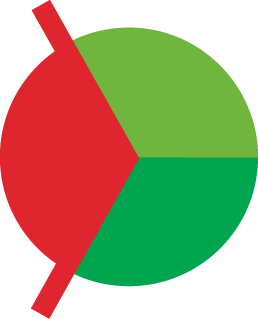 <Письмо> ФНС России от 14.12.2022 № СД-4-3/16972@ "О порядке исчисления налога, уплачиваемого в связи с применением УСН"

<Письмо> ФНС России от 14.12.2022 № СД-4-3/16965@ "О предельном сроке подачи уведомления о переходе на УСН, ЕСХН, АвтоУСН"

Приказ ФНС России от 01.11.2022 № ЕД-7-3/1036@ "О внесении изменений в приложения к приказу ФНС России от 25.12.2020 № ЕД-7-3/958@". Зарегистрировано в Минюсте России 02.02.2023 № 72217.
НАЛОГ НА ПРОФЕССИОНАЛЬНЫЙ ДОХОД
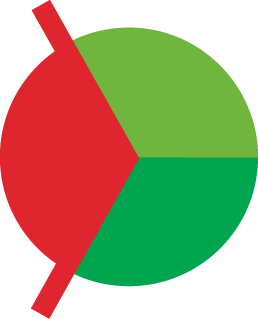 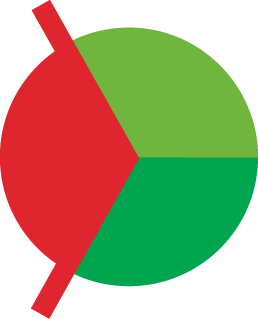 Федеральный закон от 28.06.2022 № 206-ФЗ "О внесении изменений в статьи 3 и 5 Федерального закона "О проведении эксперимента по установлению специального налогового режима "Налог на профессиональный доход«
СОЦИАЛЬНОЕ ОБЕСПЕЧЕНИЕ И СОЦИАЛЬНОЕ СТРАХОВАНИЕ
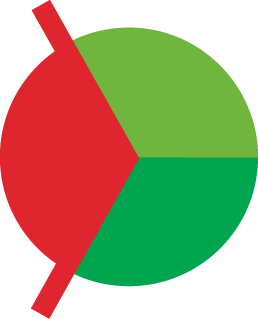 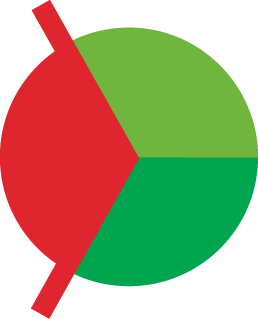 Федеральный закон от 14.07.2022 № 236-ФЗ "О Фонде пенсионного и социального страхования Российской Федерации"
Федеральный закон от 14.07.2022 N 237-ФЗ "О внесении изменений в отдельные законодательные акты Российской Федерации"
Федеральный закон от 14.07.2022 N 239-ФЗ "О внесении изменений в части первую и вторую Налогового кодекса Российской Федерации и статьи 18 и 19 Федерального закона "О проведении эксперимента по установлению специального налогового режима "Автоматизированная упрощенная система налогообложения«
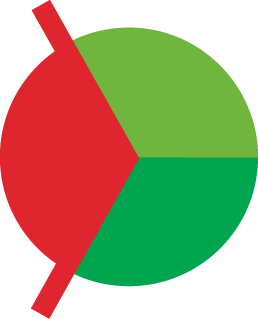 Федеральный закон от 21.11.2022 № 455-ФЗ "О внесении изменений в Федеральный закон "О государственных пособиях гражданам, имеющим детей".
Постановление Правительства РФ от 29.04.2022 N 776 "Об изменении сроков уплаты страховых взносов в 2022 году«
Информация ФНС России от 31.03.2022 "Можно ли продлить сроки уплаты страховых взносов, поможет узнать сервис ФНС России"
Постановление Правительства РФ от 17.01.2023 № 28 "О внесении изменений в постановление Правительства Российской Федерации от 29 апреля 2022 г. № 776«
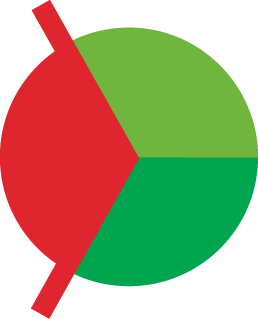 <Письмо> ФНС России от 16.02.2023 № КЧ-4-8/1821@кс <О предоставлении рассрочки по страховым взносам лицам, которым в 2022 году продлены сроки уплаты страховых взносов>
<Письмо> ФНС России от 20.02.2023 № КЧ-4-8/2003@кс "О направлении рекомендуемых формы и формата заявления о предоставлении рассрочки по уплате страховых взносов в соответствии с ПП РФ № 776"
Постановление Правительства РФ от 25.11.2022 N 2143 "О единой предельной величине базы для исчисления страховых взносов с 1 января 2023 г."
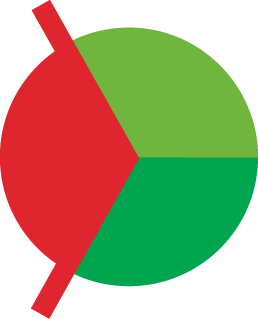 Постановление Правительства РФ от 15.12.2022 N 2310 "О внесении изменений в Положение об особенностях порядка исчисления пособий по временной нетрудоспособности, по беременности и родам, ежемесячного пособия по уходу за ребенком гражданам, подлежащим обязательному социальному страхованию на случай временной нетрудоспособности и в связи с материнством«
Приказ ФНС России от 29.09.2022 N ЕД-7-11/878@ "Об утверждении форм расчета по страховым взносам и персонифицированных сведений о физических лицах, порядков их заполнения, а также форматов их представления в электронной форме"
Постановление Правления ПФ РФ от 31.10.2022 N 245п "Об утверждении единой формы "Сведения для ведения индивидуального (персонифицированного) учета и сведения о начисленных страховых взносах на обязательное социальное страхование от несчастных случаев на производстве и профессиональных заболеваний (ЕФС-1)" и порядка ее заполнения"
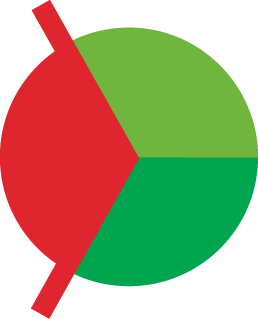 Постановление Правления ПФ РФ от 31.10.2022 № 243п "Об утверждении форм и форматов сведений, используемых для регистрации граждан в системе индивидуального (персонифицированного) учета, и Порядка заполнения форм указанных сведений". 
Письмо Минтруда России от 05.08.2022 N 17-1/В-103
Информация ФСС РФ от 09.11.2022
Приказ Минтруда России от 19.10.2022 N 677н "О признании утратившими силу некоторых приказов Министерства здравоохранения и социального развития Российской Федерации и Министерства труда и социальной защиты Российской Федерации по вопросам обязательного социального страхования"
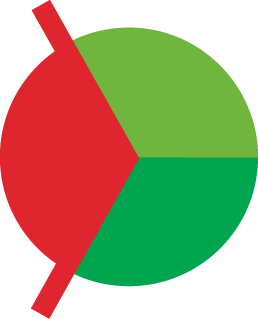 <Информация> ФСС РФ "Порядок заполнения формы Расчета в части отражения страхового тарифа в 2022 году"
<Информация> ФСС РФ "Вниманию страхователей!«
Постановление Правления ПФ РФ от 21.04.2022 № 62п "О внесении изменений в некоторые акты Правления Пенсионного фонда Российской Федерации в сфере индивидуального (персонифицированного) учета". 
<Письмо> ФНС России от 15.09.2022 № БС-4-11/12249@ <В дополнение к письму ФНС России от 22.06.2022 № БС-4-11/7683@>
ТРУД И ЗАРПЛАТА
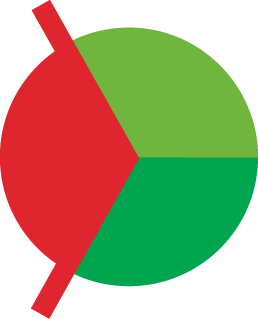 Постановление Конституционного Суда РФ от 15.07.2022 № 32-П "По делу о проверке конституционности частей первой и восьмой статьи 332 Трудового кодекса Российской Федерации в связи с жалобой гражданина А.А. Подакова"
Федеральный закон от 14.07.2022 № 273-ФЗ "О внесении изменений в Трудовой кодекс Российской Федерации". // Официальный интернет-портал правовой информации http://pravo.gov.ru, 14.07.2022, "Российская газета", № 156-157, 20.07.2022.
Федеральный закон от 04.11.2022 № 434-ФЗ "О внесении изменений в Трудовой кодекс Российской Федерации"
Федеральный закон от 14.07.2022 № 349-ФЗ "О внесении изменений в Трудовой кодекс Российской Федерации". Вступает в силу с 1 января 2023 года, за исключением положения, для которого предусмотрен иной срок его вступления в силу.
Федеральный закон от 19.12.2022 № 522-ФЗ "О внесении изменения в статью 1 Федерального закона "О минимальном размере оплаты труда" и о приостановлении действия ее отдельных положений"
Постановление Правительства РФ от 05.07.2022 № 1206 "О порядке расследования и учета случаев профессиональных заболеваний работников". Постановление действует до 1 марта 2029 г.
Постановление Правительства РФ от 10.11.2022 № 2036 "О внесении изменения в постановление Правительства Российской Федерации от 10 марта 2022 г. № 336«
Правительства Российской Федерации от 10 марта 2022 г. № 336"
Постановление Правительства РФ от 01.07.2022 № 1192 "Об утверждении Правил взаимодействия информационной системы работодателя, позволяющей обеспечить подписание электронного документа в соответствии с требованиями Трудового кодекса Российской Федерации, хранение электронного документа, а также фиксацию факта его получения сторонами трудовых отношений, и федеральной государственной информационной системы "Единый портал государственных и муниципальных услуг (функций)"
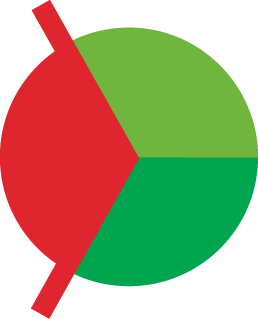 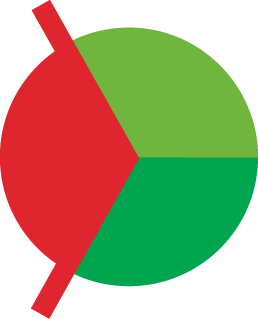 Постановление Правительства РФ от 29.08.2022 № 1505 "О переносе выходных дней в 2023 году"
Постановление Правительства РФ от 19.09.2022 № 1653 "О внесении изменений в постановление Правительства Российской Федерации от 30 марта 2022 г. № 511"
Постановление Правительства РФ от 22.09.2022 № 1677 "О внесении изменений в особенности правового регулирования трудовых отношений и иных непосредственно связанных с ними отношений в 2022 и 2023 годах"
Письмо Минтруда России от 27.09.2022 № 14-6/10/В-13042 <О направлении информации>
Приказ Роструда от 13.05.2022 № 123 "Об утверждении Руководства по соблюдению обязательных требований трудового законодательства"
Приказ Минтруда России от 21.12.2022 № 804н "Об утверждении перечня профессий, должностей, специальностей и наименований квалификаций, по которым при поступлении на работу, требующую специальных знаний или специальной подготовки, возможно заключение трудового договора без предъявления документов об образовании и (или) о квалификации на основе свидетельства о квалификации, выданного в соответствии с Федеральным законом от 3 июля 2016 г. № 238-ФЗ "О независимой оценке квалификации", и перечня профессий, должностей, специальностей, по которым при поступлении на работу, требующую специальных знаний или специальной подготовки, возможно заключение трудового договора без предъявления документов об образовании и (или) о квалификации с последующим подтверждением квалификации в соответствии с правилами, установленными работодателем с учетом мнения представительного органа работников". Зарегистрировано в Минюсте России 30.01.2023 № 72181.
БУХГАЛТЕРСКИЙ УЧЁТ И АУДИТ
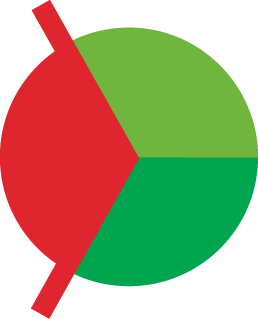 Информационное сообщение Минфина России от 15.08.2022 № ИС-учет-41 "Новое в бухгалтерском законодательстве: факты и комментарии"
Информационное сообщение Минфина России от 18.07.2022 № ИС-учет-40 "Новое в бухгалтерском законодательстве: факты и комментарии"
Приказ Минфина России от 29.06.2022 № 101н "О внесении изменений в Федеральный стандарт бухгалтерского учета ФСБУ 25/2018 "Бухгалтерский учет аренды", утвержденный приказом Министерства финансов Российской Федерации от 16 октября 2018 г. № 208н". Зарегистрировано в Минюсте России 27.07.2022 № 69410.
Письмо ФСБ России от 23.06.2022 № С-2133 "О рассмотрении обращения"
<Информация> Минфина России № ОП 17-2022
Постановление Правительства РФ от 16.09.2022 № 1624 "О порядке ограничения и возобновления доступа к информации, содержащейся в государственном информационном ресурсе бухгалтерской (финансовой) отчетности, и о признании утратившими силу некоторых решений Правительства Российской Федерации" (вместе с "Правилами ограничения и возобновления доступа к информации, содержащейся в государственном информационном ресурсе бухгалтерской (финансовой) отчетности"). Начало действия документа - 01.01.2023.
Информационное сообщение Минфина России от 03.11.2022 № ИС-учет-42 "Новое в бухгалтерском законодательстве: факты и комментарии"
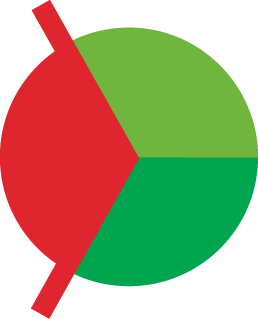 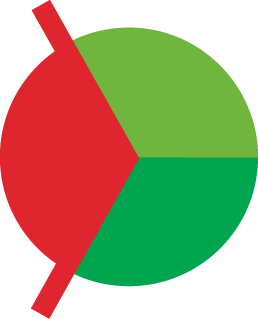 Приказ Минфина России от 18.11.2022 № 173н "Об утверждении форм документов, используемых при формировании перечня лиц, к которым применяются, могут быть применены или на которых распространяются ограничительные меры, введенные иностранными государствами, государственными объединениями и (или) союзами и (или) государственными (межгосударственными) учреждениями иностранных государств или государственных объединений и (или) союзов, формы перечня лиц, к которым применяются, могут быть применены или на которых распространяются ограничительные меры, введенные иностранными государствами, государственными объединениями и (или) союзами и (или) государственными (межгосударственными) учреждениями иностранных государств или государственных объединений и (или) союзов, и состава документов, прилагаемых к заявлению о включении в перечень лиц, к которым применяются, могут быть применены или на которых распространяются ограничительные меры, введенные иностранными государствами, государственными объединениями и (или) союзами и (или) государственными (межгосударственными) учреждениями иностранных государств или государственных объединений и (или) союзов". Зарегистрировано в Минюсте России 16.12.2022 № 71605.
"Рекомендации аудиторским организациям, индивидуальным аудиторам, аудиторам по проведению аудита годовой бухгалтерской отчетности организаций за 2022 год" (приложение к письму Минфина России от 23.12.2022 № 07-04-09/126779)
Приказ Минтранса России от 28.09.2022 N 390
СТАТИСТИКА
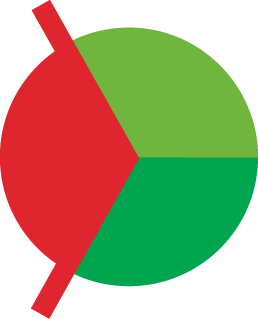 Приказ Росстата от 01.07.2022 № 485 "Об утверждении форм федерального статистического наблюдения для организации федерального статистического наблюдения за травматизмом на производстве и профессиональными заболеваниями"
Приказ Росстата от 16.09.2022 № 641 "Об утверждении форм федерального статистического наблюдения с указаниями по их заполнению для организации Министерством культуры Российской Федерации федерального статистического наблюдения за деятельностью театров, концертных организаций, самостоятельных коллективов, цирков, цирковых коллективов"
Приказ Росстата от 30.11.2022 № 881 "Об утверждении указаний по заполнению форм федерального статистического наблюдения № 11 "Сведения о наличии и движении основных фондов (средств) и других нефинансовых активов", № 11 (краткая) "Сведения о наличии и движении основных фондов (средств) некоммерческих организаций"
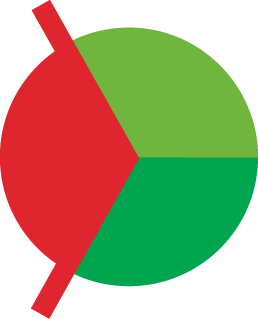 КАССОВЫЕ ОПЕРАЦИИ
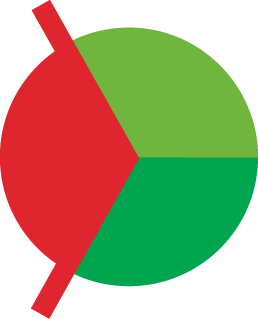 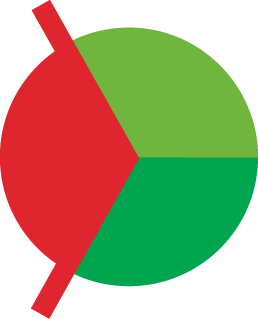 <Письмо> ФНС России от 20.09.2022 № АБ-4-20/12526@ "О направлении информации", Письмо ФНС России от 09.09.2022 № АБ-4-20/11978@
Постановление Правительства РФ от 29.12.2022 N 2516
<Письмо> Минфина России от 09.06.2022 № 30-01-15/54926 <По вопросам применения контрольно-кассовой техники>
ОБРАБОТКА ПЕРСОНАЛЬНЫХ ДАННЫХ
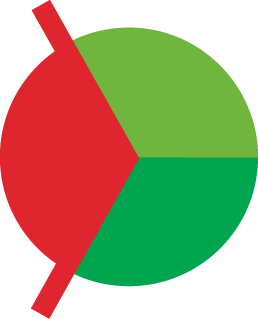 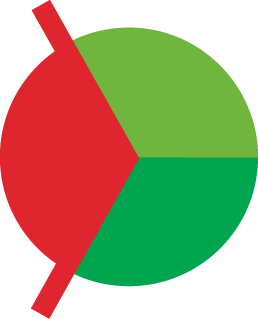 Федеральный закон от 14.07.2022 № 266-ФЗ "О внесении изменений в Федеральный закон "О персональных данных", отдельные законодательные акты Российской Федерации и признании утратившей силу части четырнадцатой статьи 30 Федерального закона "О банках и банковской деятельности"
<Письмо> Роскомнадзора от 06.09.2022 № 08-80975 "О рассмотрении письма"
<Информация> Роскомнадзора "Об изменениях в законодательстве о персональных данных"
<Информация> Роскомнадзора "На сайте Роскомнадзора доступны формы для подачи уведомлений от операторов персональных данных"
Приказ Роскомнадзора от 28.10.2022 № 180 "Об утверждении форм уведомлений о намерении осуществлять обработку персональных данных, об изменении сведений, содержащихся в уведомлении о намерении осуществлять обработку персональных данных, о прекращении обработки персональных данных". Зарегистрировано в Минюсте России 15.12.2022 № 71532.
ВАЛЮТНОЕ РЕГУЛИРОВАНИЕ
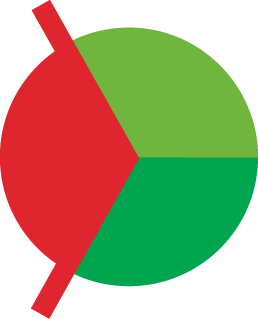 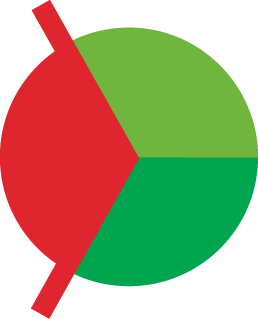 <Письмо> ФНС России от 08.08.2022 № ШЮ-4-17/10279@ <О Федеральном законе от 13.07.2022 № 235-ФЗ "О внесении изменений в статью 15.25 Кодекса Российской Федерации об административных правонарушениях">
АРХИВНОЕ ДЕЛО
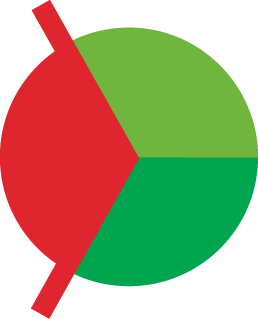 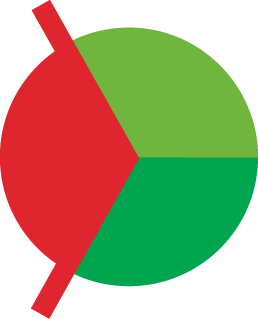 Приказ Росархива от 19.05.2022 № 62 "Об утверждении формы проверочного листа (списка контрольных вопросов, ответы на которые свидетельствуют о соблюдении или несоблюдении контролируемым лицом обязательных требований), применяемого при осуществлении федерального государственного контроля (надзора) за соблюдением законодательства об архивном деле". Зарегистрировано в Минюсте России 29.07.2022 № 69460.
САДОВОДЧЕСКИЕ И ОГОРОДНИЧЕСКИЕ НЕКОММЕРЧЕСКИЕ ОРГАНИЗАЦИИ
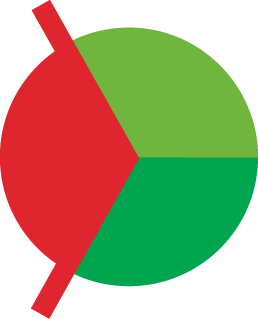 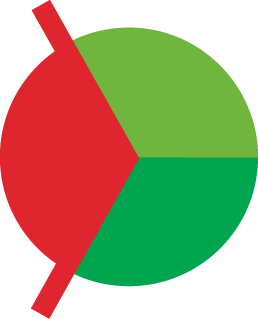 Федеральный закон от 14.07.2022 № 312-ФЗ
ОБРАЗОВАНИЕ
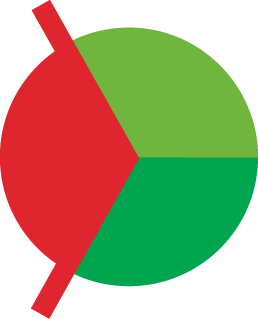 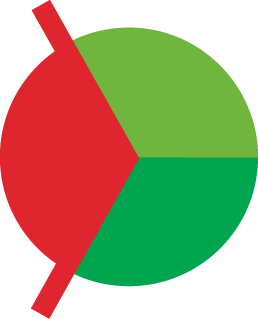 Федеральный закон от 14.07.2022 № 298-ФЗ "О внесении изменений в Федеральный закон "Об образовании в Российской Федерации"
Приказ Рособрнадзора от 29.09.2022 № 1039 "Об утверждении Административного регламента предоставления Федеральной службой по надзору в сфере образования и науки государственной услуги по государственной аккредитации образовательной деятельности". Зарегистрировано в Минюсте России 09.12.2022 № 71433.
Приказ Рособрнадзора от 27.09.2022 № 1029 "Об утверждении Административного регламента предоставления Федеральной службой по надзору в сфере образования и науки государственной услуги по лицензированию образовательной деятельности". Зарегистрировано в Минюсте России 01.12.2022 № 71298.
Федеральный закон от 29.12.2022 № 631-ФЗ "О внесении изменений в Федеральный закон "Об образовании в Российской Федерации"
РЕЛИГИОЗНЫЕ ОРГАНИЗАЦИИ
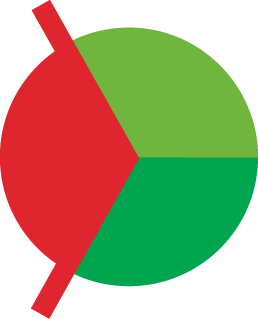 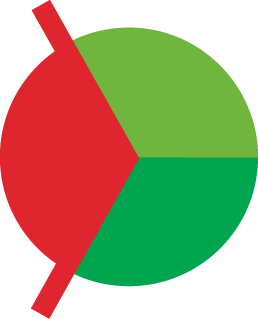 Приказ Росстата от 18.10.2022 № 707 "Об утверждении формы федерального статистического наблюдения с указаниями по ее заполнению для организации федерального статистического наблюдения за деятельностью религиозных организаций"
"Обзор судебной практики по спорам о передаче религиозным организациям имущества религиозного назначения" (утв. Президиумом Верховного Суда РФ 16.11.2022)
Постановление Правительства РФ от 24.10.2022 № 1891 "О внесении изменений в постановление Правительства Российской Федерации от 31 марта 2001 г. № 251"
ЖИЛИЩЕ
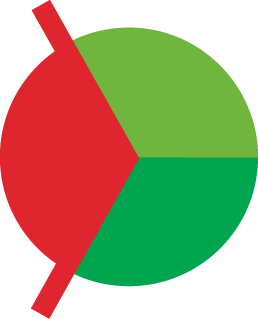 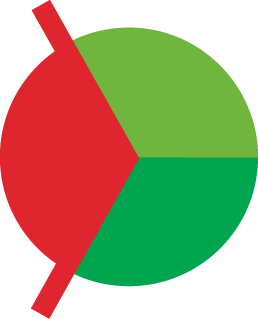 Постановление Конституционного Суда РФ от 05.07.2022 № 28-П "По делу о проверке конституционности части 3.1 статьи 147 Жилищного кодекса Российской Федерации в связи с жалобой гражданки Г.А. Руденко". // Официальный интернет-портал правовой информации http://pravo.gov.ru, 08.07.2022
Федеральный закон от 28.06.2022 № 217-ФЗ "О внесении изменений в Жилищный кодекс Российской Федерации"
Постановление Правительства РФ от 29.06.2022 № 1163 "О внесении изменений в некоторые акты Правительства Российской Федерации"
<Письмо> Минстроя России от 15.11.2022 № 60372-ИФ/04 <О направлении разъяснений по отдельным вопросам лицензирования предпринимательской деятельности по управлению многоквартирными домами и лицензионного контроля>
КРЕДИТНАЯ КООПЕРАЦИЯ И МИКРОФИНАНСОВЫЕ ОРГАНИЗАЦИИ
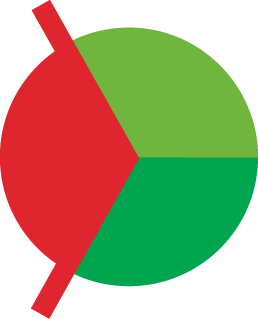 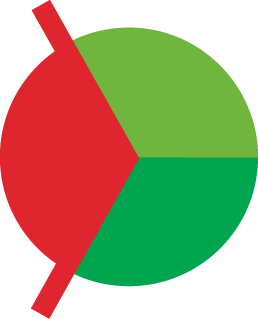 Указание Банка России от 14.07.2022 № 6202-У "О внесении изменений в Указание Банка России от 2 февраля 2021 года № 5722-У". Зарегистрировано в Минюсте России 16.08.2022 № 69651.